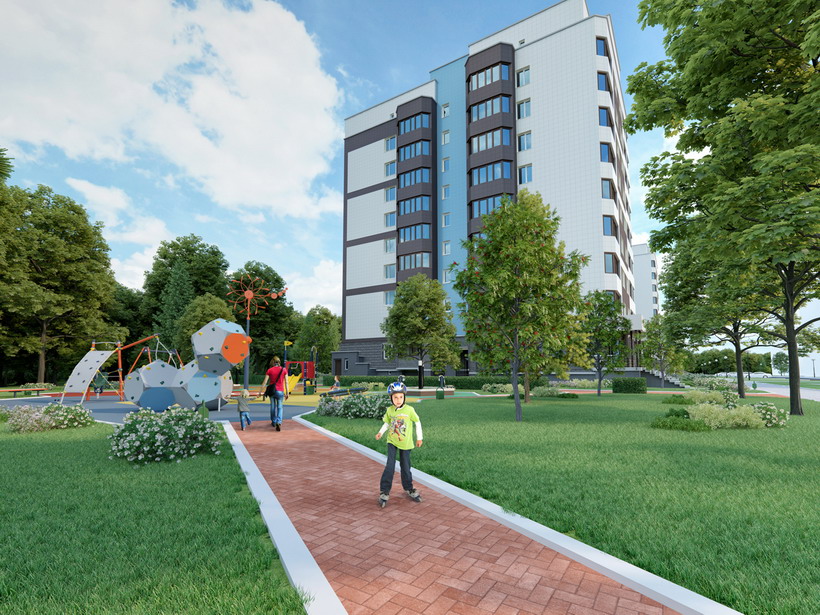 Наукоград Кольцово
Детский технопарк 
«Кольцово»
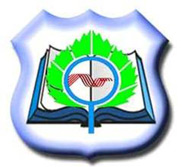 О реализации  проекта «Успех каждого ребенка» на территории наукограда Кольцово
Начальник
 управления 
образования и молодежной
 политики, культуры и спорта
Грегул 
Оксана Васильевна
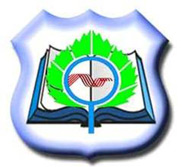 «Успех каждого ребенка»
Формирование эффективной системы выявления, поддержки и развития способностей и талантов у детей и молодежи, основанной на принципах справедливости, всеобщности и направленной на самоопределение и профессиональную ориентацию всех обучающихся. 
В период с 2019 по 2024 года в открытых онлайн-уроках, реализуемых с учетом опыта цикла открытых уроков «Проектория», Яндекс лицей, Учи.ру и других, направленных на раннюю профориентацию, приняли участие не менее 85 % от общего числа обучающихся Новосибирской области.
Срок: 31.12.2024
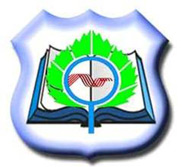 Задачи системы образования Кольцово
Обеспечение участия в открытых онлайн-уроках, реализуемых с учетом опыта цикла открытых уроков «Проектория», направленных на раннюю профориентацию
Внедрение системы мер ранней профориентации, которая обеспечивает ознакомление обучающихся 6-11 классов с современными профессиями, позволяет определить профессиональные интересы детей, получить рекомендации по построению индивидуального учебного плана. 
Система основывается на реализации дополнительных общеобразовательных программ, включающих в себя механизмы профессиональных проб и работу с лучшими представителями профессий, а также использовании цифровых инструментов (сводное электронное портфолио).
Обновление материально-технической базы в общеобразовательных организациях.
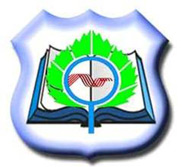 Задачи системы образования Кольцово
Создание и комплектование детского технопарка, в том числе при участии областного бюджета и спонсорских средств
Внедрение методологии сопровождения, наставничества и шефства для обучающихся организаций, осуществляющих образовательную деятельность по дополнительным общеобразовательным программам, в том числе с применением лучших практик обмена опытом между обучающимися
Поэтапное вовлечение детей с ограниченными возможностями здоровья в дополнительное образование
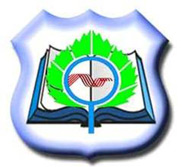 Задачи системы образования Кольцово
Работа муниципального центра выявления и поддержки одаренных детей, интегрированного с региональным центром «Альтаир» на базе МБОУДОД «Созвездие»
Внедрение целевой модели развития муниципальной системы дополнительного образования детей

Предоставление обучающимся 5-11 классов рабочего поселка Кольцово возможности освоения основных общеобразовательных программ по индивидуальному учебному плану, в том числе в сетевой форме, с зачетом результатов освоения ими дополнительных общеобразовательных программ и программ профессионального обучения
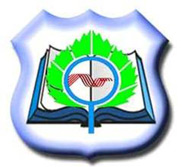 Образование в наукограде Кольцово
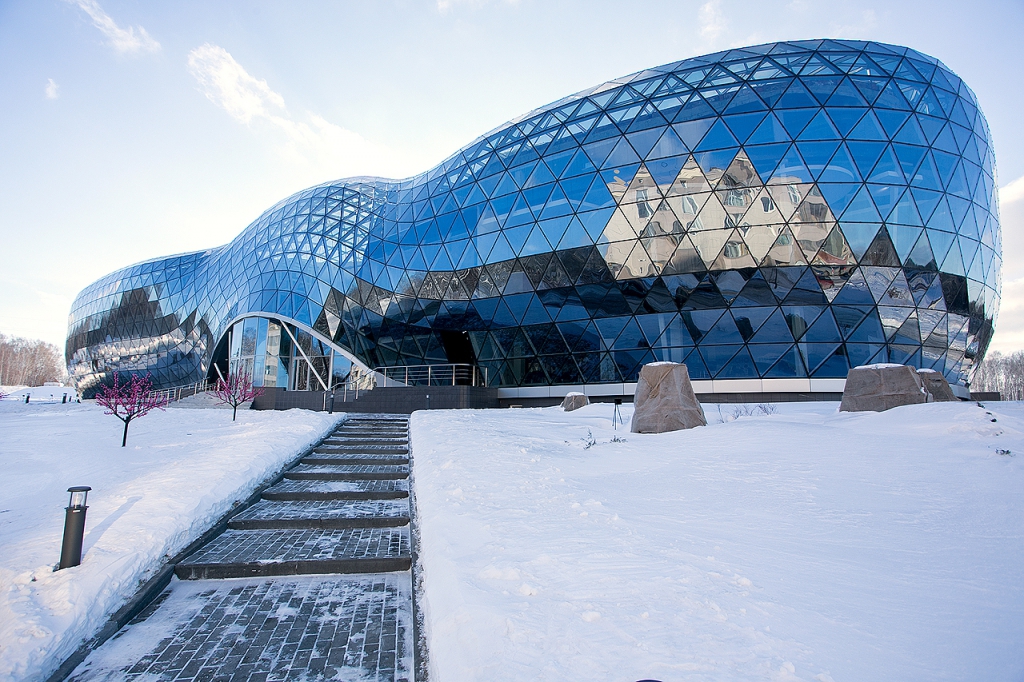 Стыковка Задач
 «Цифровая школа» и «Успех каждого ребенка»
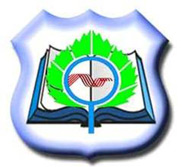 ОБРАЗОВАТЕЛЬНЫЕ УЧРЕЖДЕНИЯ 
Р.П. КОЛЬЦОВО
Кольцовская школа № 5 с углубленным изучением английского языка
Биотехнологический лицей № 21
Образовательные учреждения
Д/с «Радуга»
Д/с «Лёвушка»
Д/с «Егорка»
Д/с «Сказка»
МБДОУ «Созвездие»
МБДОУ «Факел»
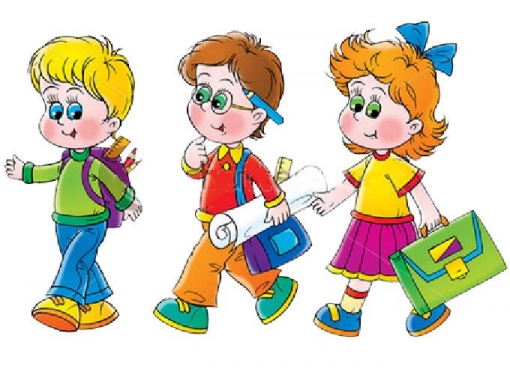 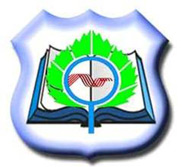 Школьный образовательный кластер
SWOT-анализ «Образовательная среда Кольцово»
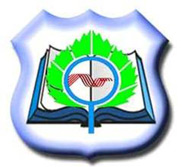 Школьный образовательный кластер
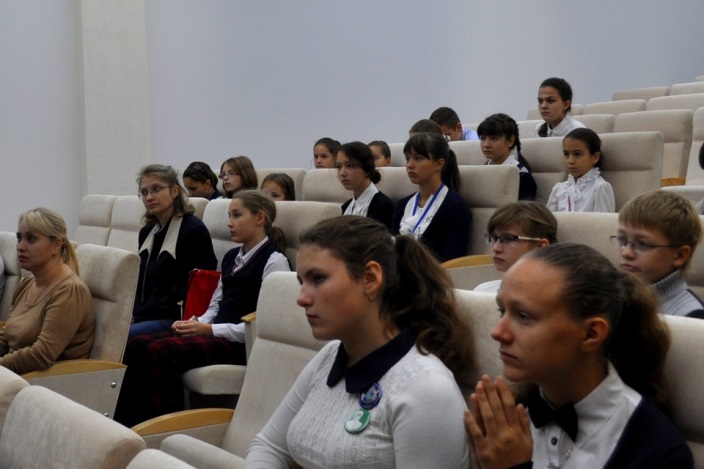 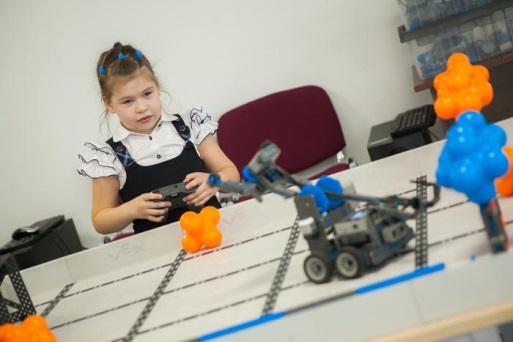 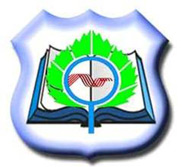 Биотехнологический лицей №21
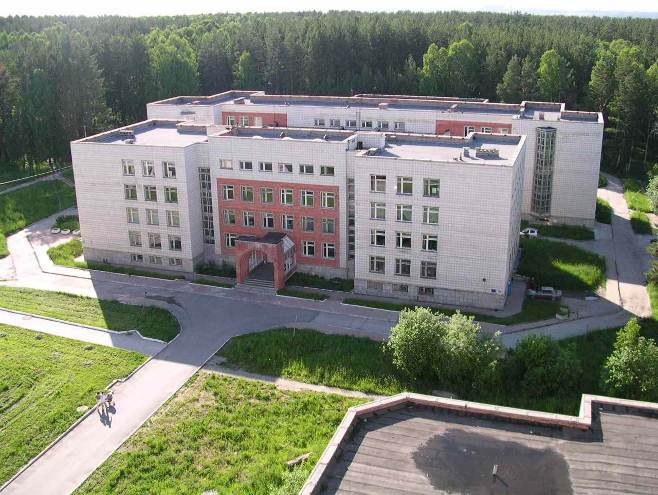 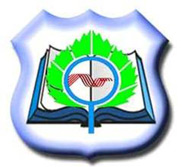 Новая цифровая школа
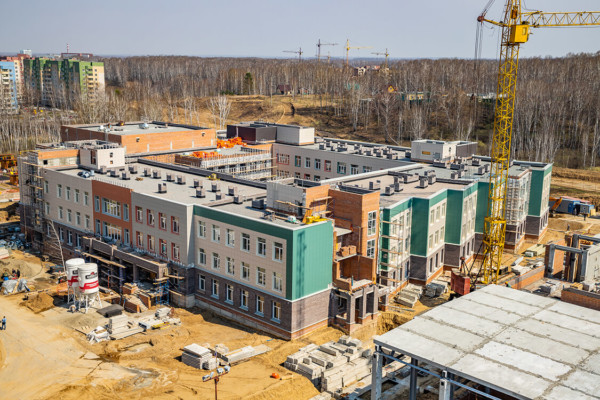 - Переход к универсальным кабинетам;
- Открытые пространства;
- Способность к трансформации и многофункциональности помещений;
- Создание профильных кабинетов и кабинетов проектной деятельности (технопарк);
- Минимизация печатных пособий и переход к интерактивным образовательным средствам обучения;
- Увеличение зон отдыха и насыщение рекреаций, в том числе и для учителей;
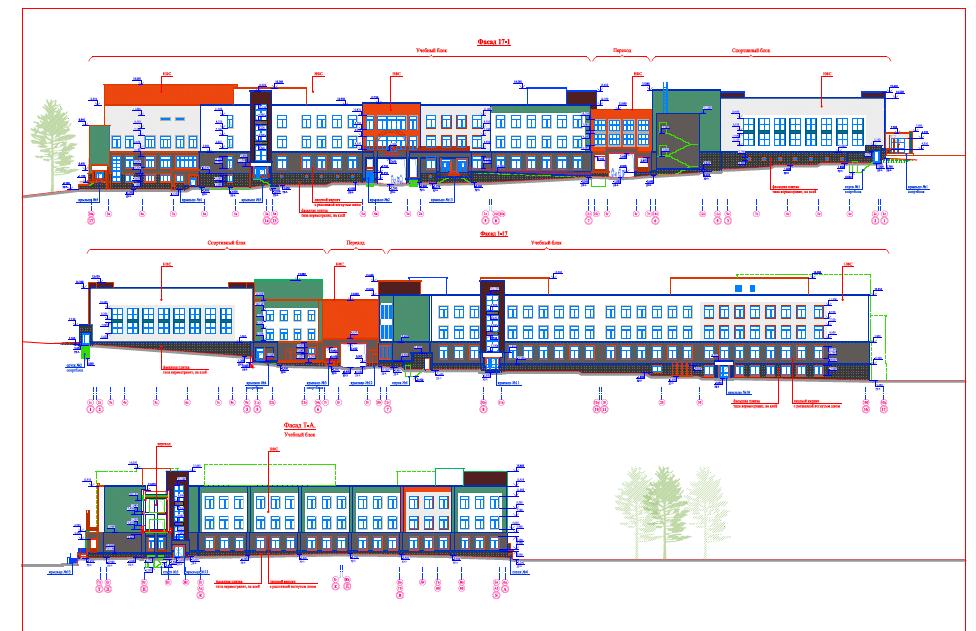 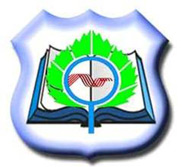 Образовательный процесс
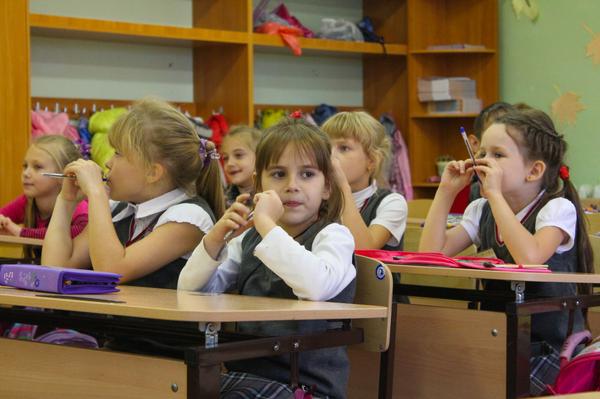 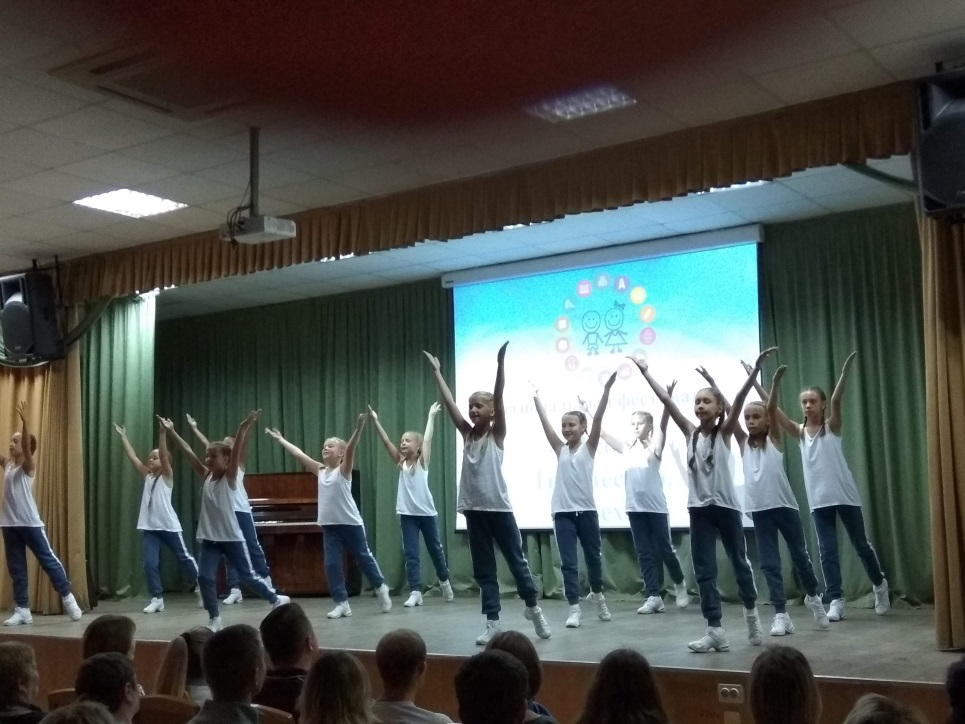 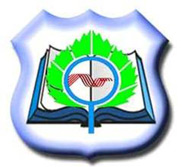 «Детский биотехнопарк «Кольцово»
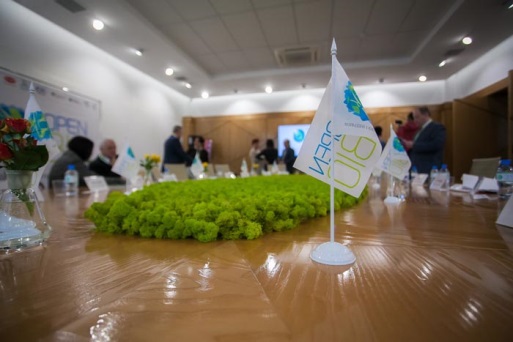 Основные направления:

«Экспериментальная биология и биотехнология»

«Ситифермерство»

Научно-исследовательская станция на базе 
Детского биотехнопарка и зоны рекреации Парк-Кольцово
(теория+практика)
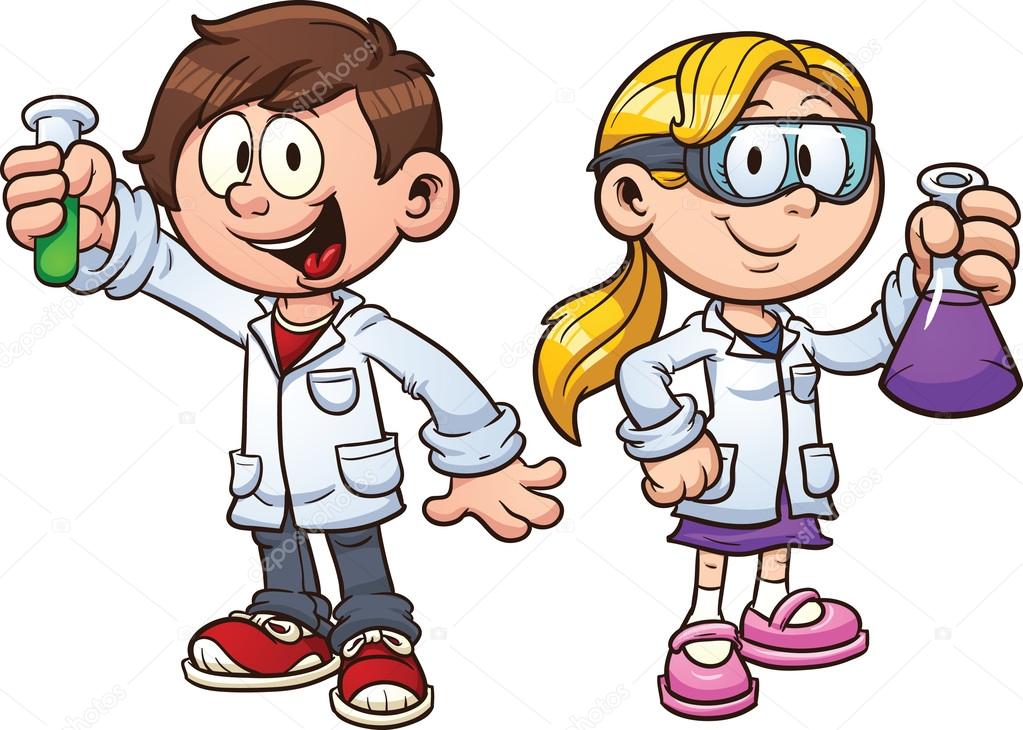 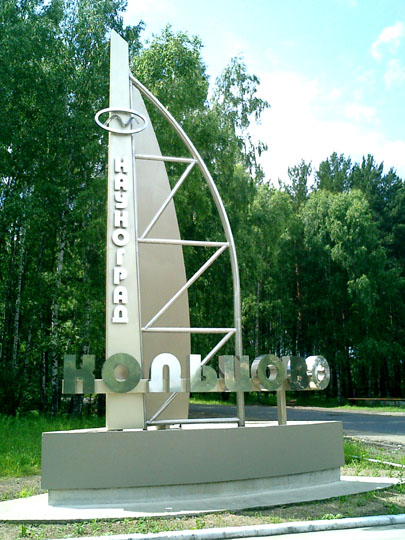 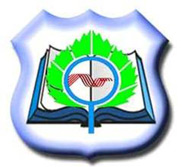 СПАСИБО ЗА ВНИМАНИЕ!